UNH Baja SAE
Off-Road Racing Vehicle
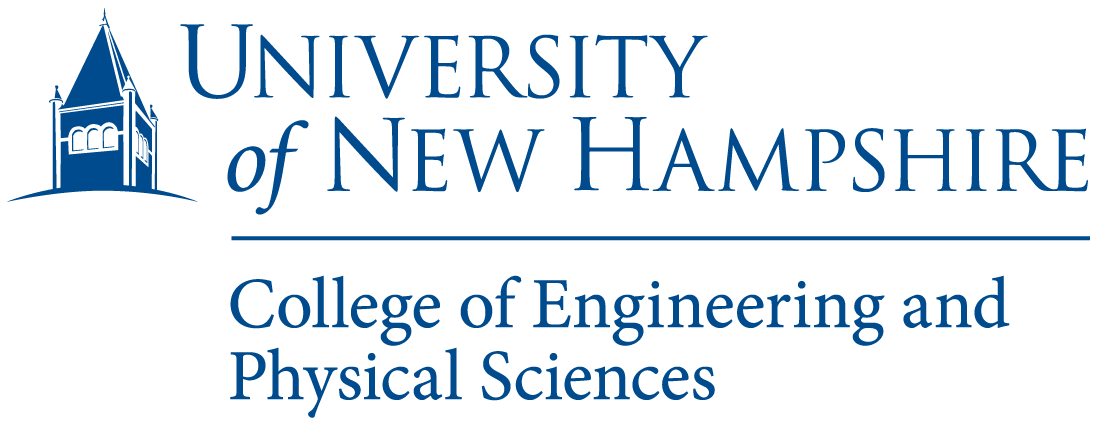 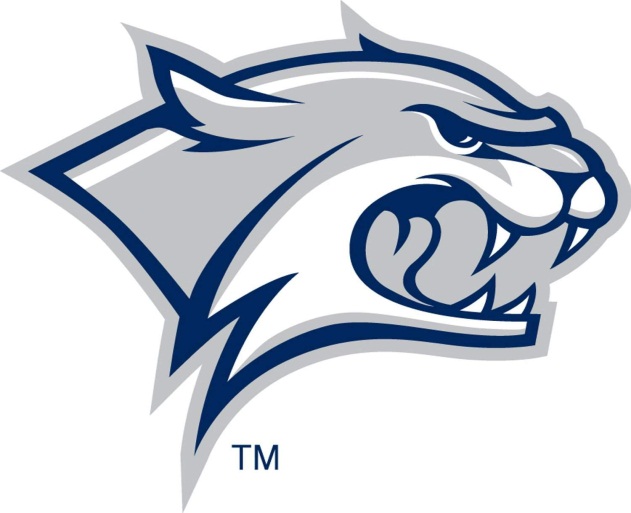 Frame Design
Drivetrain Design
Background/Objectives
Transmission

Gearbox is a Spicer H-12 FNR transaxle with a set 13.25:1 gear ratio 

All components are internal (no external sprockets or chain drive) to reduce debris interference during competition

Custom axles fabricated from ATV and UTV axles

Includes: Forward, Neutral, and Reverse
Goals
Maintain driver safety
Minimize weight
Maximize structural integrity
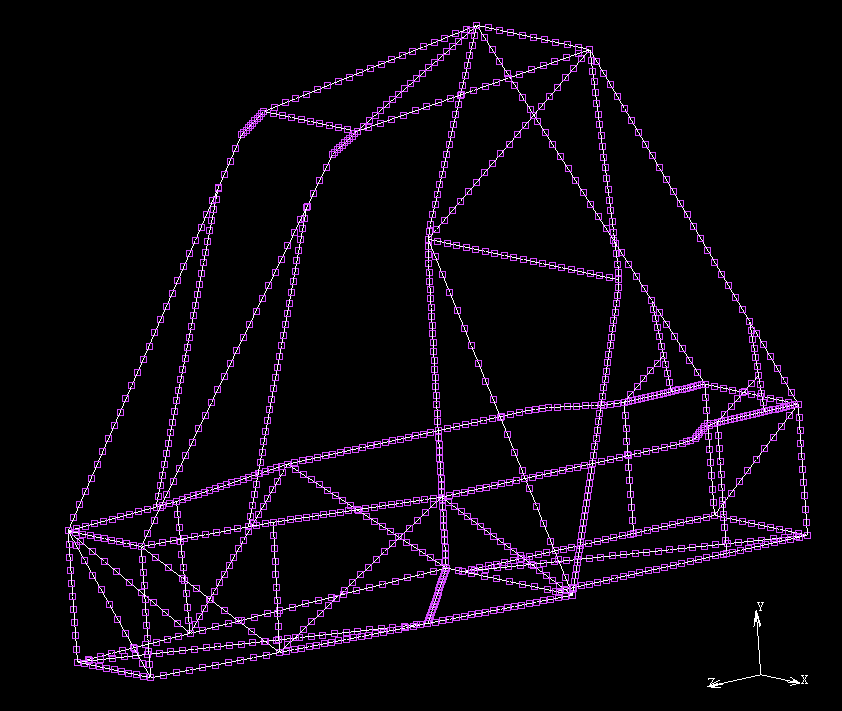 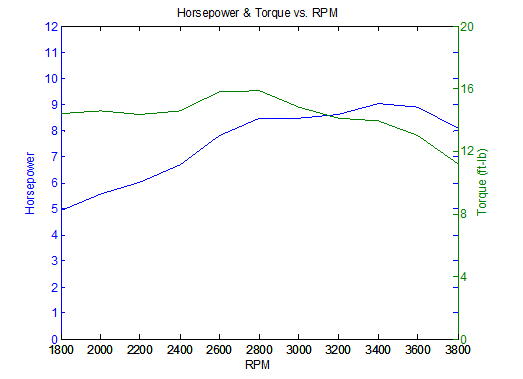 The purpose of UNH Baja is to design, fabricate, and race a single seat, all-terrain, sporting vehicle within the regulations set by SAE. 
During competition the vehicle is tested for endurance, acceleration, maneuverability, and hill-climb capabilities.
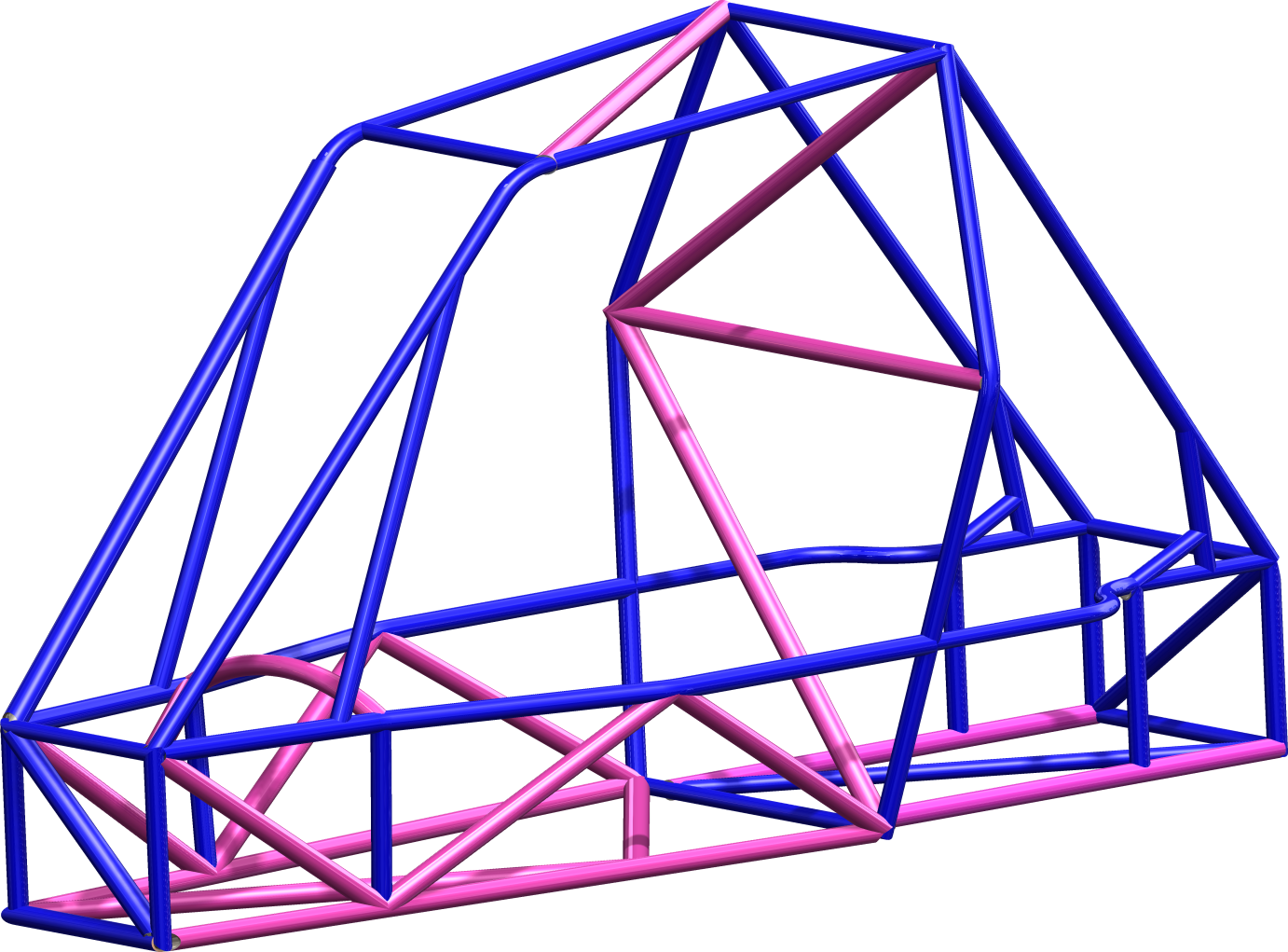 Figure 6: Plot of horsepower and torque vs. revolutions per minute. Max allowed RPM is 3800 producing 8HP and 11.8ft-lb of torque
Figure 1: Marc-Mentat Finite Element Analysis to test frame under torsion, loading, and impact
Engine

Engine: 10 Horsepower      Briggs & Stratton

CVT driven, allowing engine to develop peak power at nearly all ground speeds
Marc-Mentat FEA Results
Figure 2: SolidWorks frame model showing A500 steel in blue and A513 steel in magenta
Personal Goals (Minimize Weight, Cost, etc.)
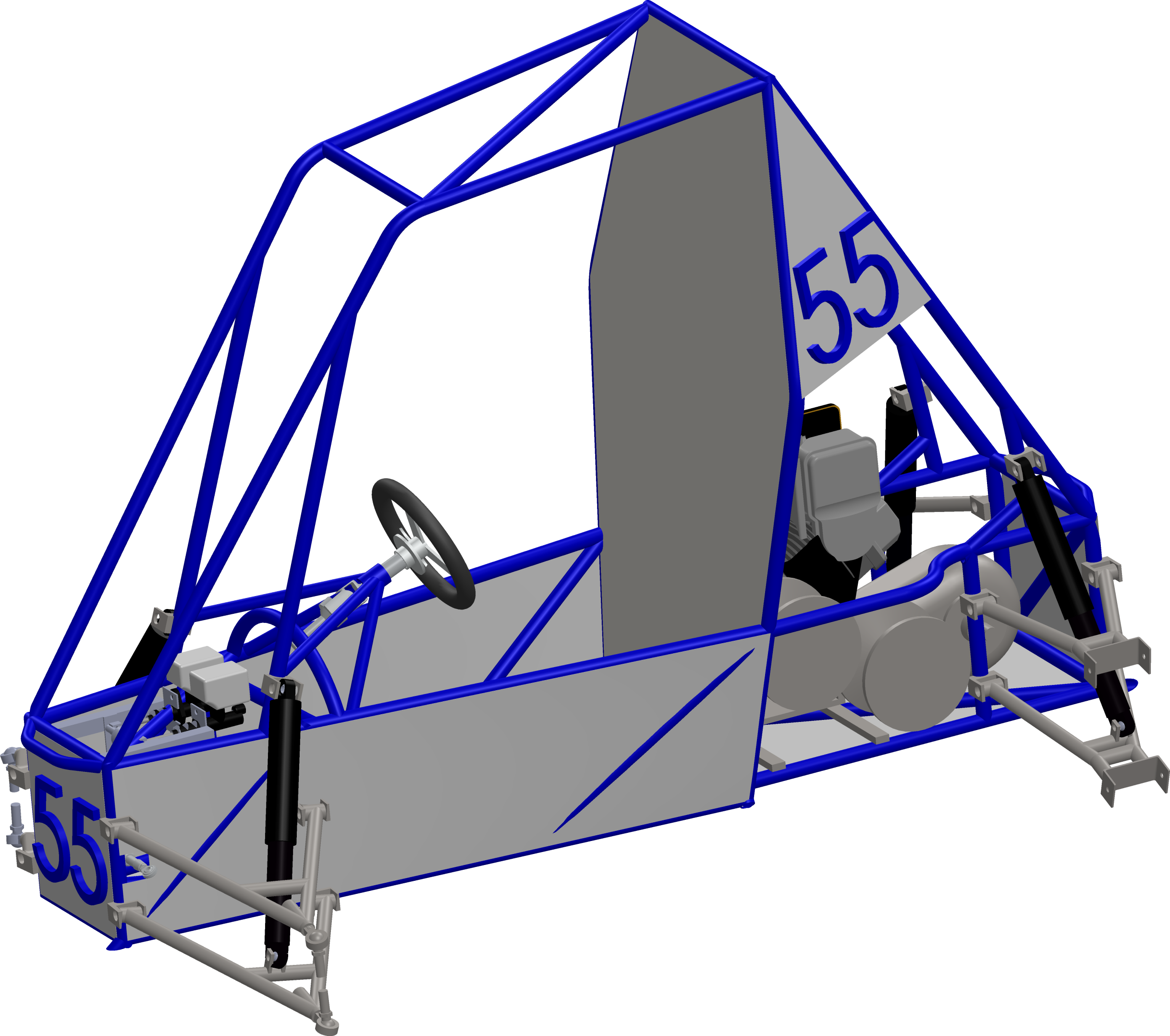 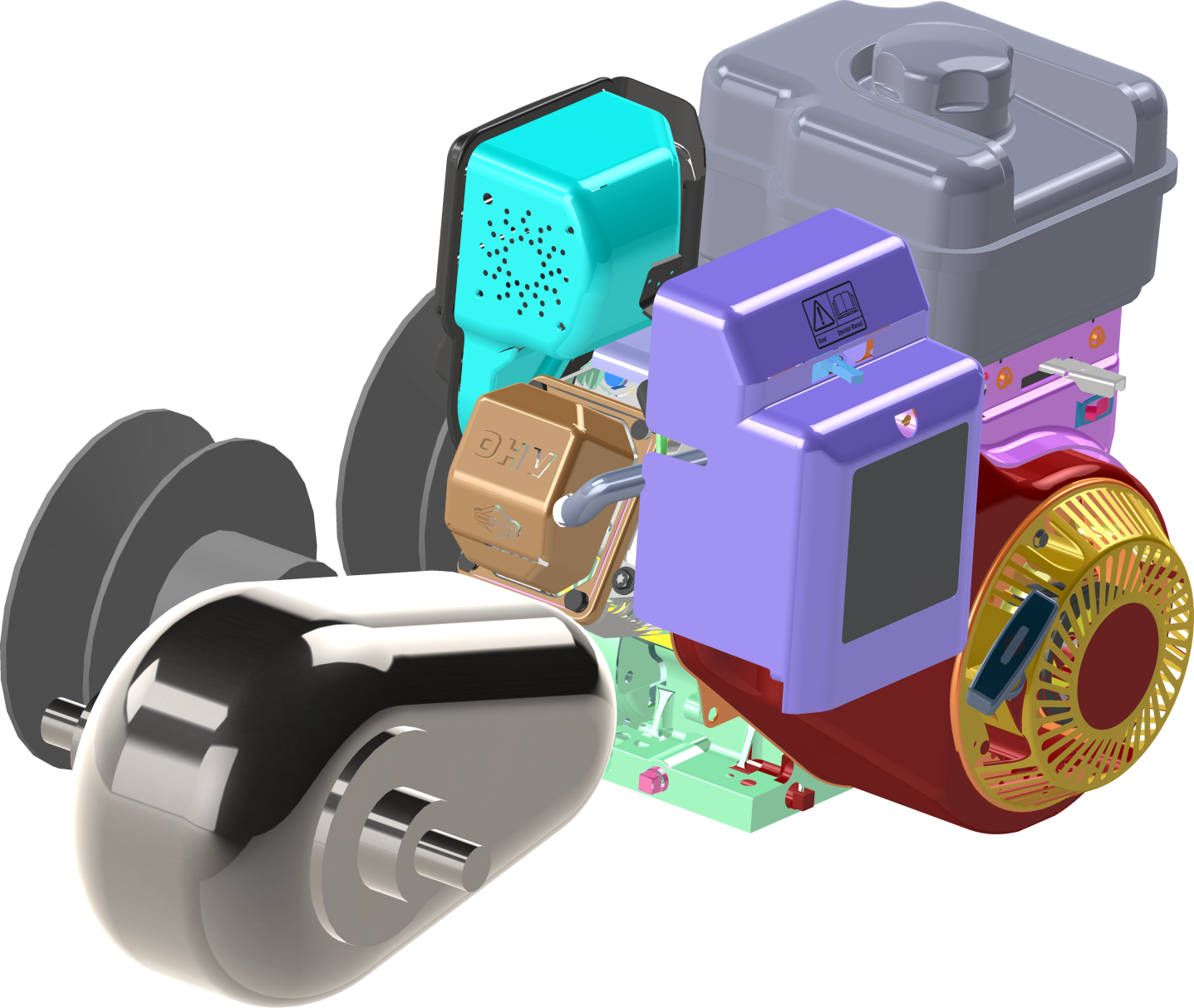 Steel Selection: Our steel was chosen to meet competition requirements 
while maintaining a high strength to weight ratio, low cost, and 
to simplify welding requirements.
Suspension Design
Controls Design
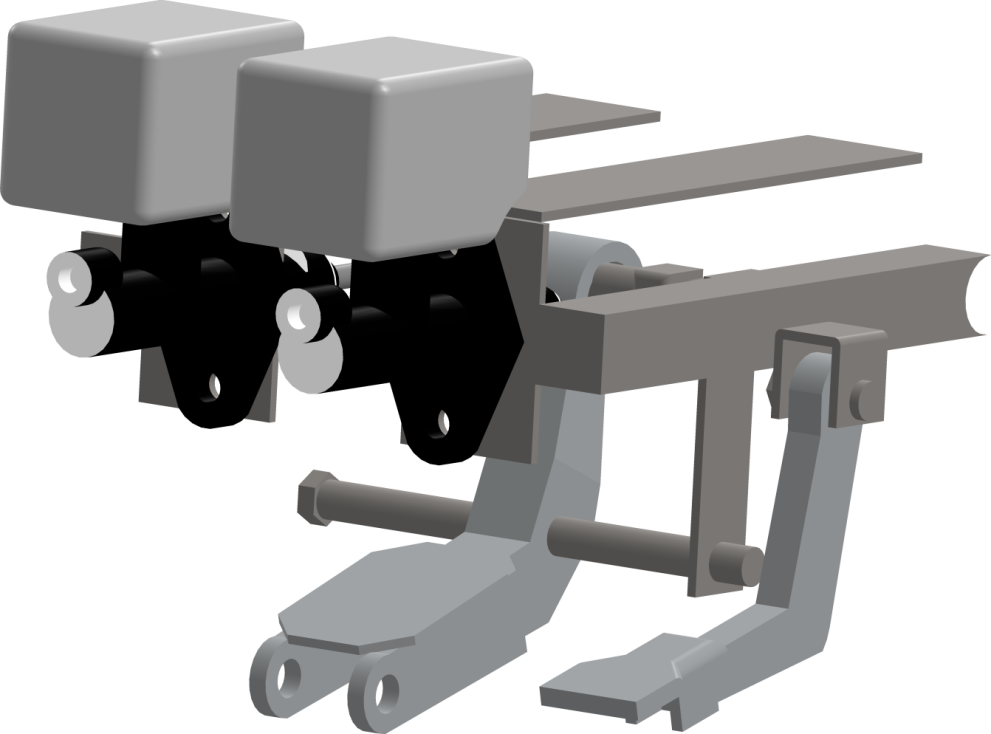 Front and rear double a-arm to allow a fully independent suspension

Fox Float Airshox chosen for vehicle shocks
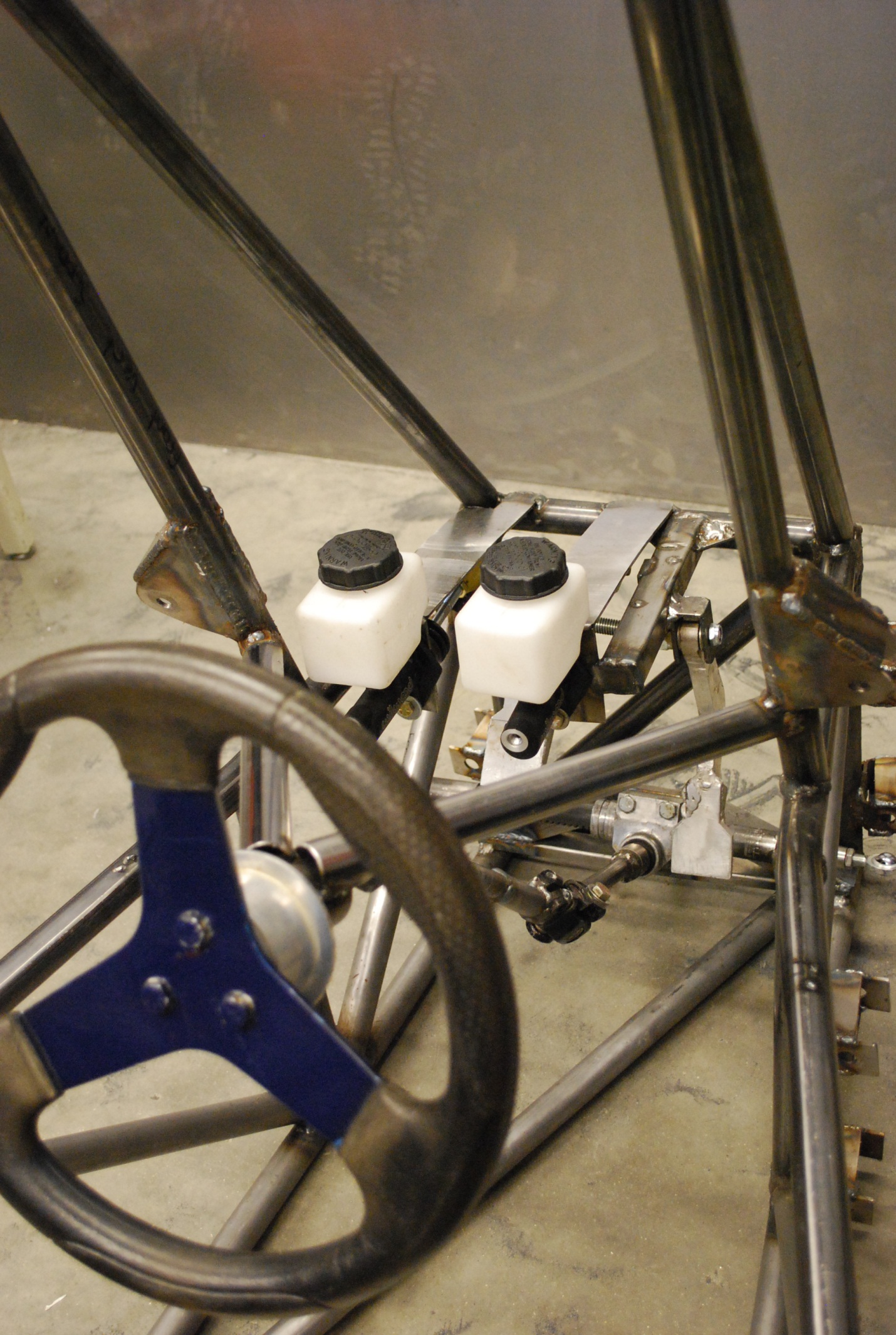 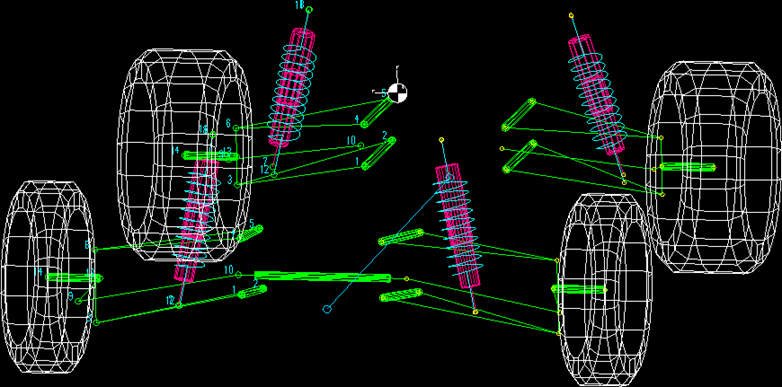 Braking

Two hydraulic brake cylinders (front and rear) provide redundancy in case of failure
One pedal control to ease drivability
Bias bar for a front-rear braking ratio of 70:30
Pedals mounted from above to reduce interference on the floor
Polaris Outlaw 525 front calipers
Arctic Cat Mudpro 1000 Rear Calipers
¾” Bore Wildwood Cylinders
Thanks to Our Sponsors
Figure 3: Lotus Suspension Analysis view of complete suspension
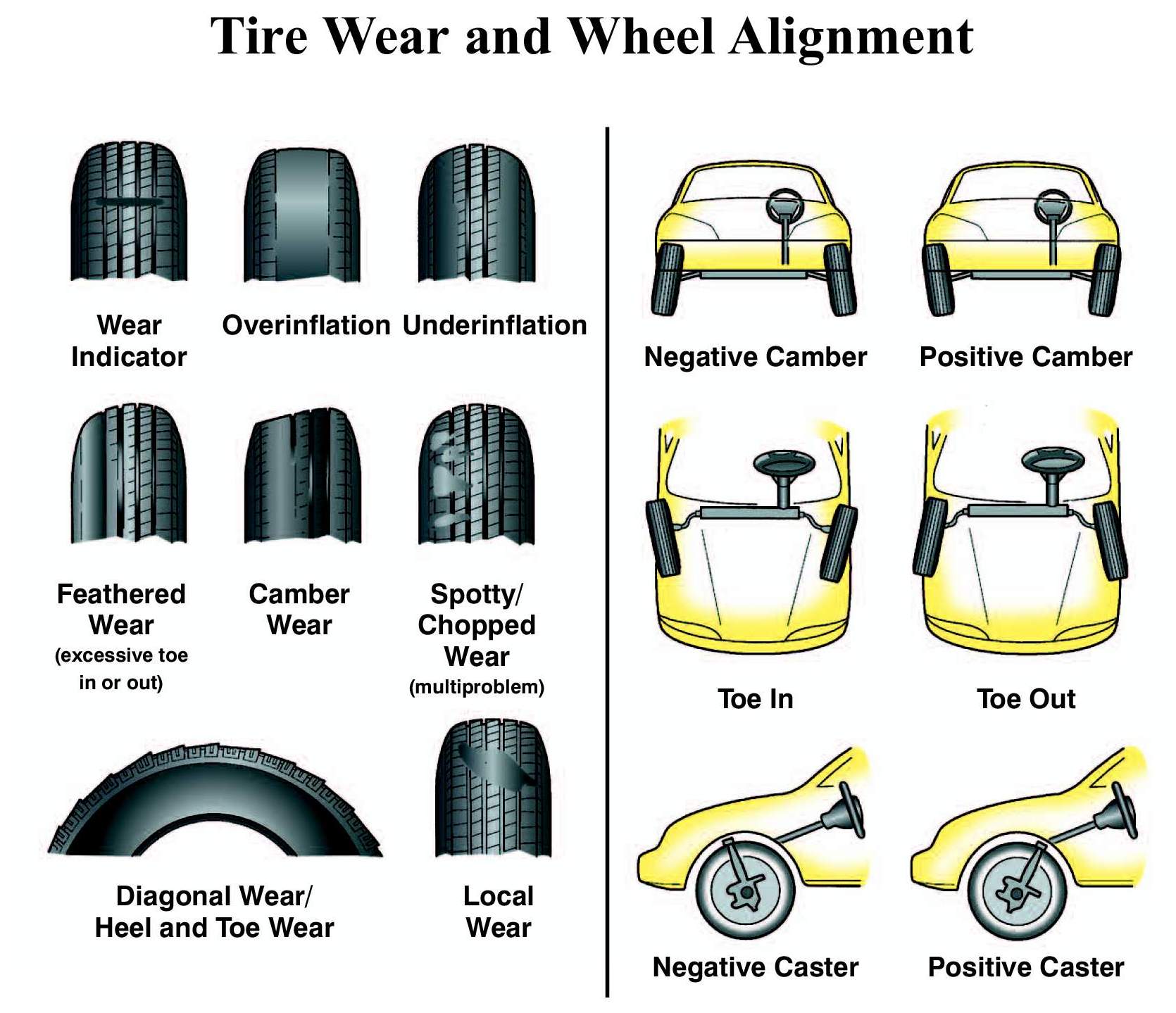 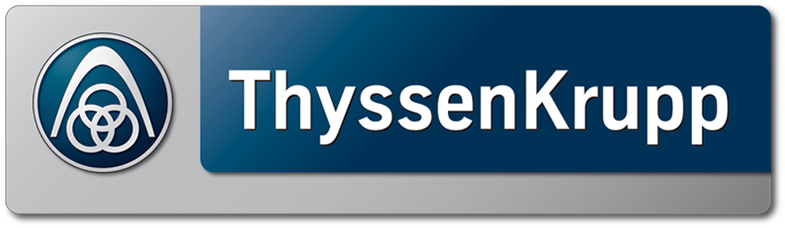 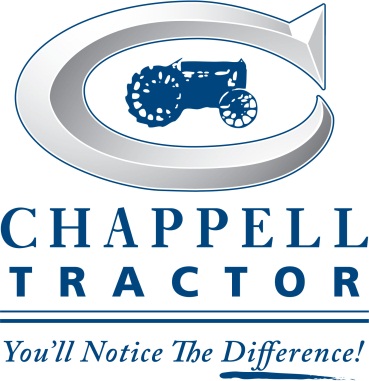 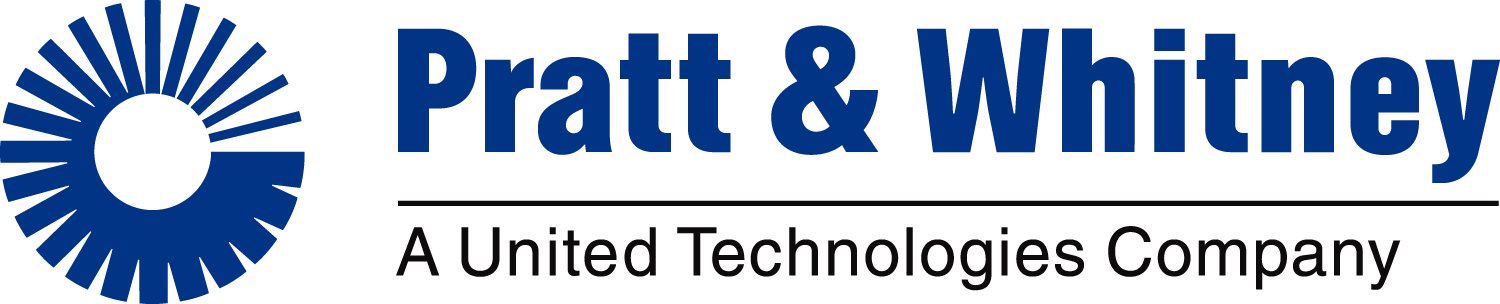 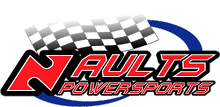 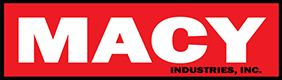 Steering

Rack & pinion steering
Turning radius of 12’
Detachable quick-release steering wheel
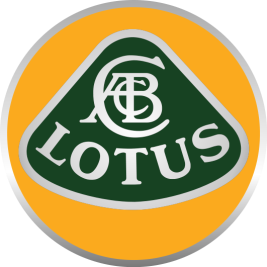 Todd Gross
Shea Family
UNH Baja Group Members
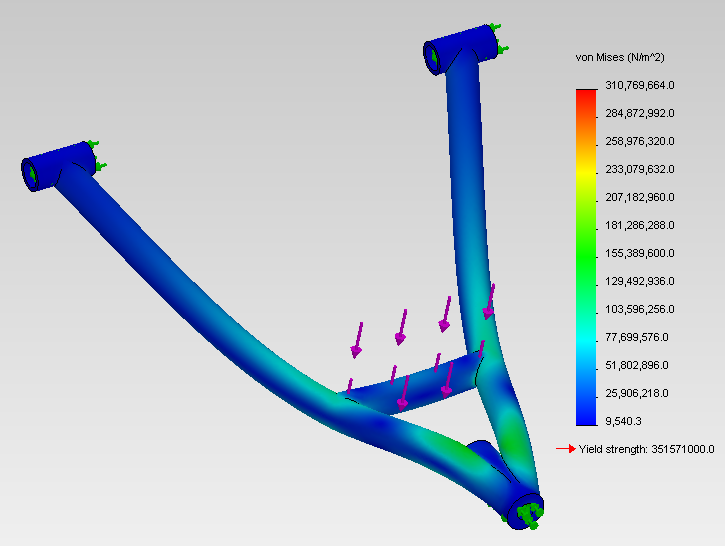 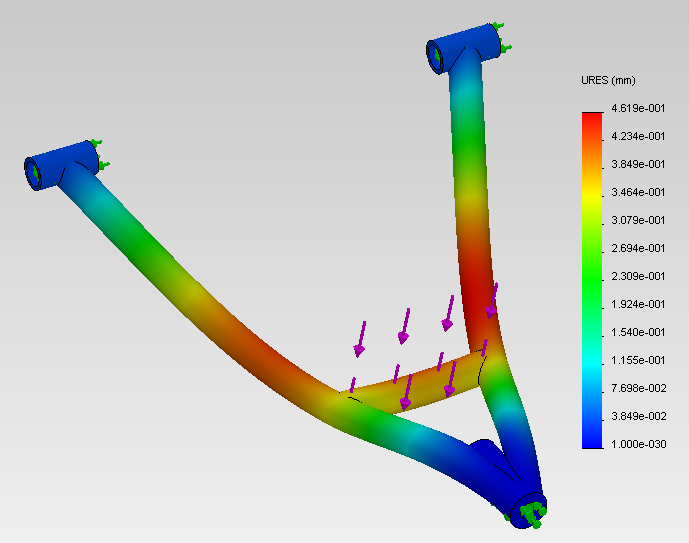 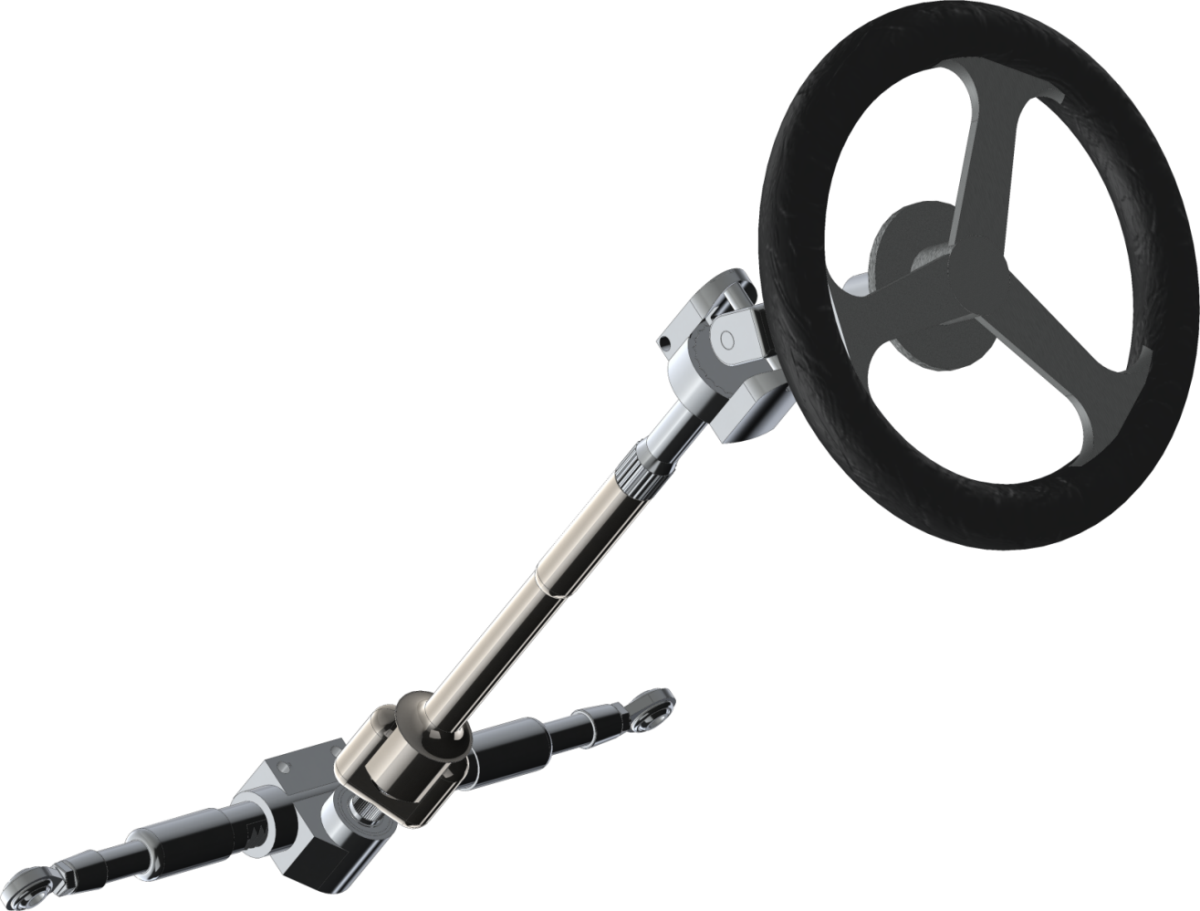 Shifting

Jetski Steering Cable to shift the transmission
Alex Kachuck
Damon Tarry
Kevin Quinn
Cole Gustafson
Jon Ulrich
Ted Withers
Tim O’Neil
Anthony Tonelli
Devan Shea
Figures 4 and 5: SolidWorks finite element analysis load simulation given a 5ft drop